Breast Mass
SUPERVISED BY : Dr. Ali Jad.

PRESENTAD BY : Aon AL-SMADI 
Abdullah ALhoraniWe’am mistarehe
Abdullah AL-horani:
INTRODUCTION 
ANATOMY OF BREAST
HISTORY OF BREAST MASS


We’am Mistarehe:
EXAMENATION
BENIGN BREAST MASS


Aon AL-Smadi :
BREAST CANCER
MANAGEMENT
Introduction
BREAST/ MAMMARY GLAND:
Breasts (mammary glands) = modified sweat glands 
Located in anterior chest wall
 Lie in supf. fascia ant. to deep fascia of pec. major 
 Between  glands & deep fascia is retromammary space
Each breast consists of :
Glandular tissue: -lobules :milk produce inside it and produce milk control by progesteron                                                                                                                           -ducts : carries milk from breast lobules to the nipple and control by estrogen                                                                                                   

Fatty tissue :determine the size of the breast
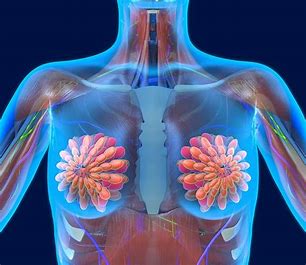 Anatomy of breast
Each lobe is formed of a number of lobules. 
The lobule is the basic structural unit of the mammary gland.
Glandular lobules drained by 15-20 lactiferous ducts
 Each lactiferous duct is lined with a spiral arrangementof contractile myoepithelial cells and is provided with a terminalampulla, a reservoir for milk or abnormal discharges which open on the nipple 
The lobes and lobules are Lobules of two separated by interlobar and interlobular fibrous & fatty tissue, called ligaments of Cooper. “These ligaments give the breast  support by connecting the skin of the breast to pectoralis muscle below them” These ligaments account for the dimpling of the skin overlying a carcinoma.
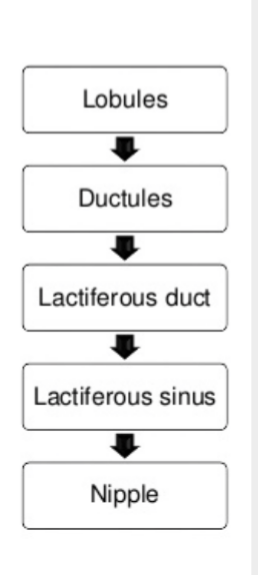 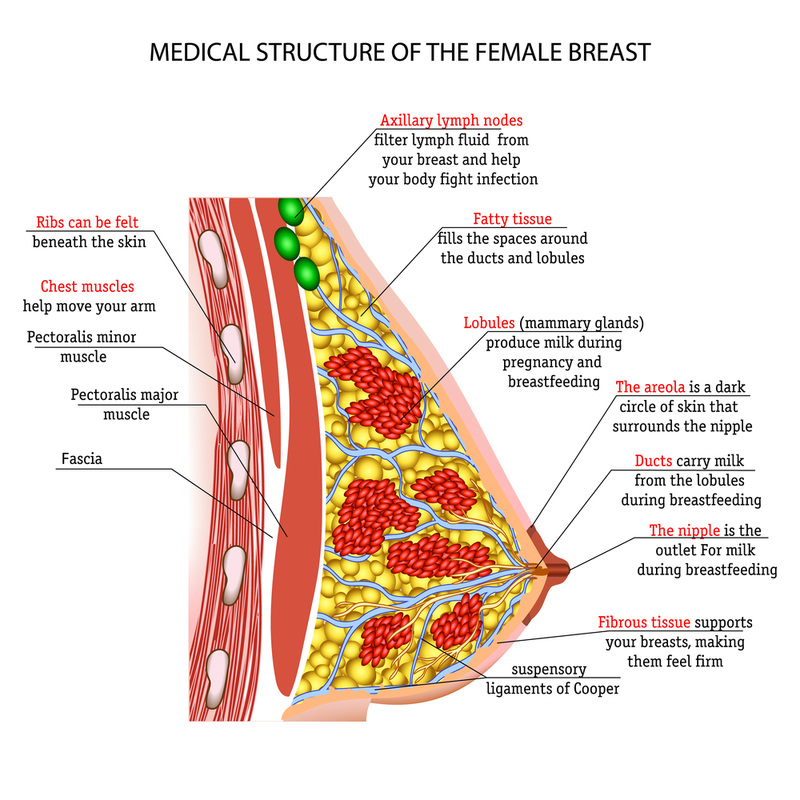 Four Quadrants of breast
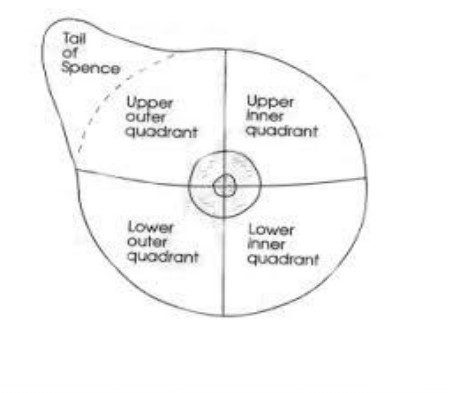 Upper outer (superolateral) quadrant
 Upper inner (superomedial) quadrant
 Lower outer (inferolateral) quadrant
 Lower inner (inferomedial) quadrant


Majority of cancers develop
 in upper outer quadrant
 because this area has
 a lot of glandular tissue.
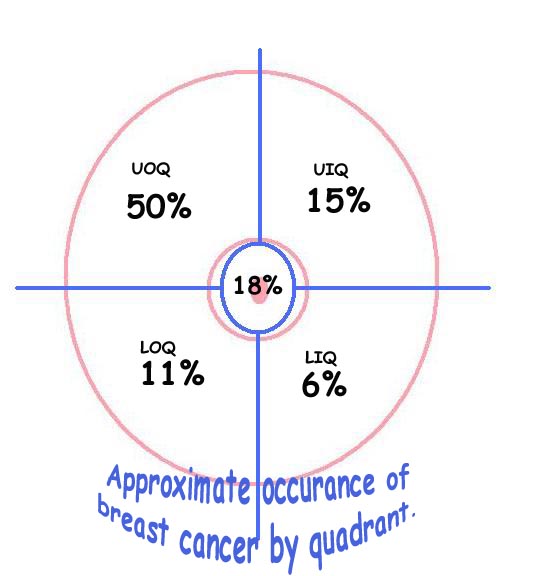 EXTENT 
 Vertically from 2nd to 6th rib 
 Horizontally From lateral border of sternum to mid axillary line
 lt lies superficial to deep fascia
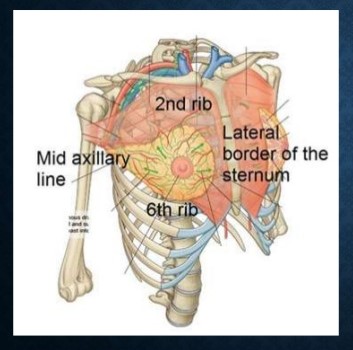 It lies over
The pectoralis major 2/3
 The serratus anterior 1/3
Others are the external oblique, rectus sheath
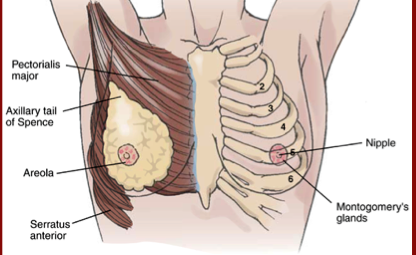 Arterial supply:
 The lateral thoracic artery :From 2nd part of the axillary artery.
 The medial perforators :
-From the internal mammary artery in the 2nd, 3rd & 4th spaces.
 -The internal mammary artery arises from subclavian artery,
 Lateral perforators: From the 2nd, 3rd & 4th intercostal arteries  

The veins of the breast correspond with the arteries, draining into the axillary and internal thoracic veins.
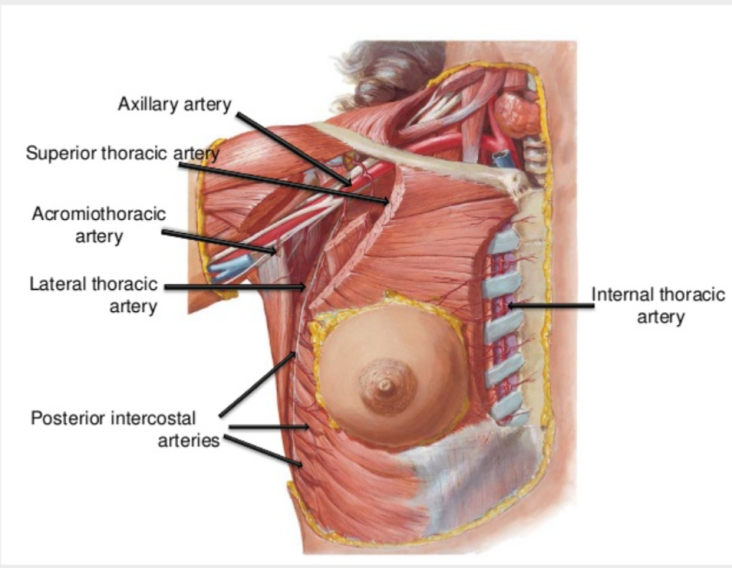 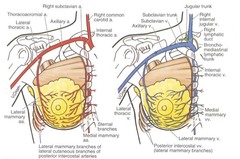 Lymphatic drainage:
Lymph nodes under the arm (axillary nodes)
     There are three surgical levels of axillary lymph nodes:
 level I: below the lower edge of the pectoralis minor muscle.
 level II: underneath/posterior the pectoralis minor muscle.
 level III: above/medial the pectoralis minor muscle
Lymph nodes around the clavicle bone (supraclavicular [above the clavicle bone] and infraclavicular [below the clavicle  bone] lymph nodes)
Lymph nodes inside the chest near the breast bone (internal mammary lymph nodes)
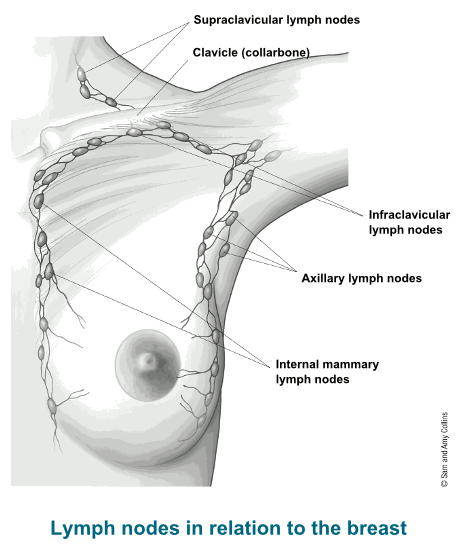 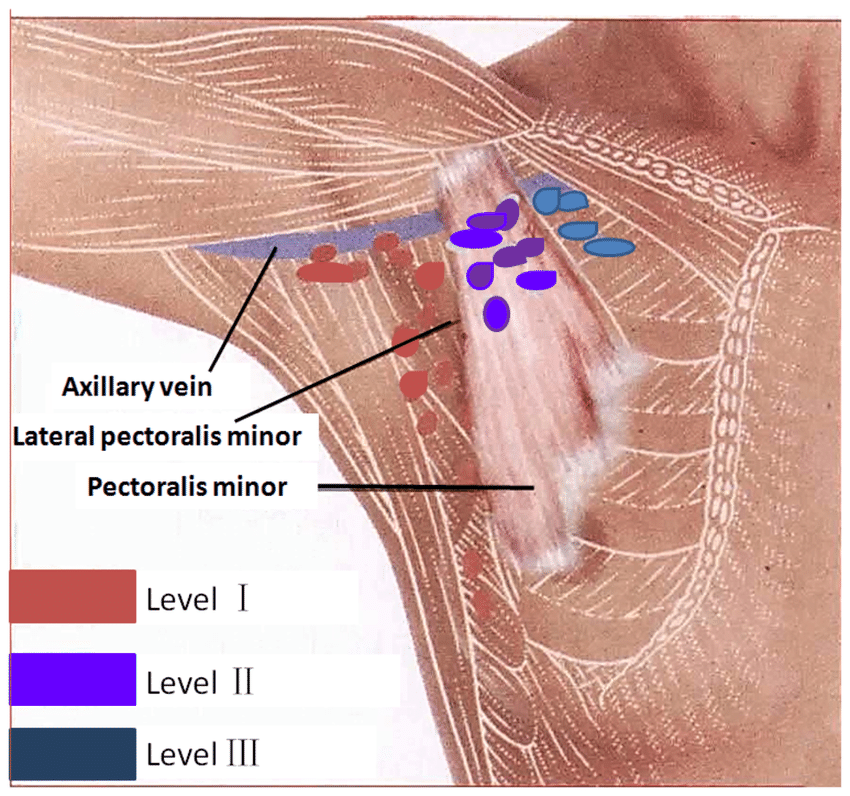 History taking : The Lump
 Onset: when was the lump first noticed
 Location : which side - right or left 
Single or multiple : how many ?
 Unilateral or bilateral
 Duration : since when did the pt notice the lump
  Progression : Has it changed in size (ca) 
Is there any pain : type, severity (painless in ca)
(painful : Fibroadenosis ,Mastitis & breast abscess,Malignancy(late))
 Association with menstrual cycle: age of menarche & menopause
Any injury to the breast?
 Any nipple discharge?
Any skin changes like skin dimpling
 Have you recently been pregnant? Are you breastfeeding?
Ask about risk factors for breast cancer:
Previous personal history of breast cancer
 family history of breast or ovarian cancer and the age of those affected
 use of  hormone replacement therapy
Previous mantle radiotherapy for Hodgkin`s lymphoma
Breast Examination& Benign breast disease
physical Examination
First:
Introduce your self
The patient  shoud be accompiened by arelative and anrse (chaperone)
Take consent 
Explain what are you going to do 
Start from normal breast
Wash your hand
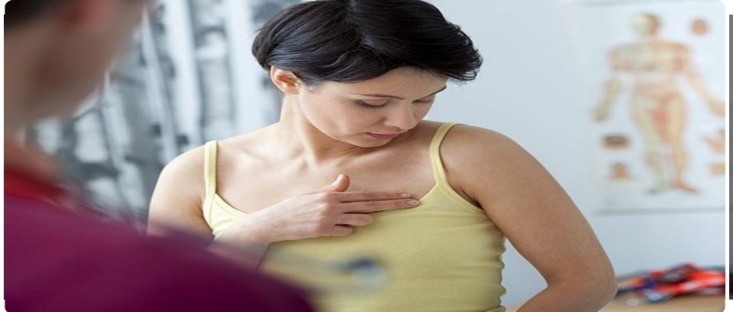 physical Examination
Exposure
The patient should be exposed from the waist up and initially sat on the edage of the bed
physical Examination
Step of the examination 
Inspection 
Palpation
physical Examination
Position for the examination 
Position for inspecting the breast 
Hand resting on the thighs to relax the pectoral muscles
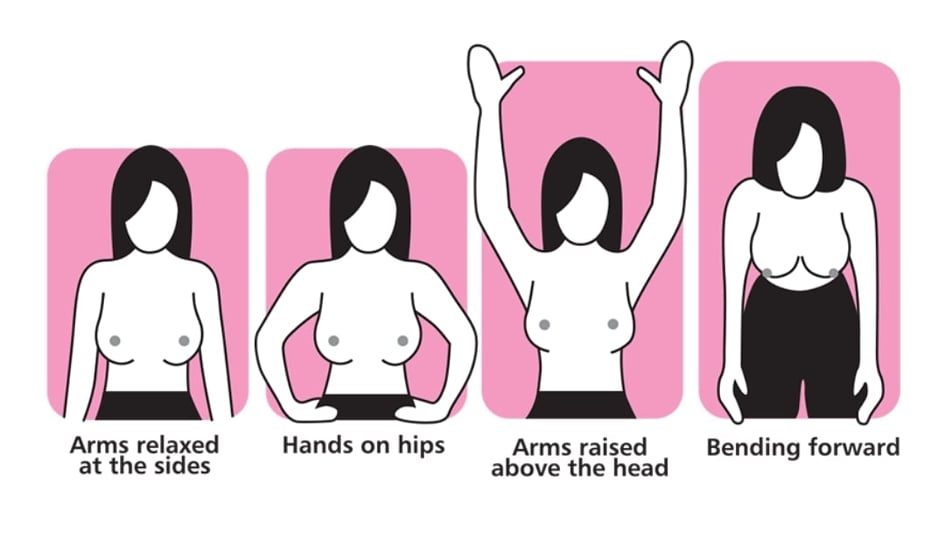 physical Examination
2.Hand pressed on the hips 
3.Arms above the heads 
4.Leaning forward with the breast pendulous lesion in the upper quadrent
Position for the examination 
Position for examination (palpation )the breast 
1.Ask her to lie with her head in one pillow and her hand under her head on the side to be examined (supine position)
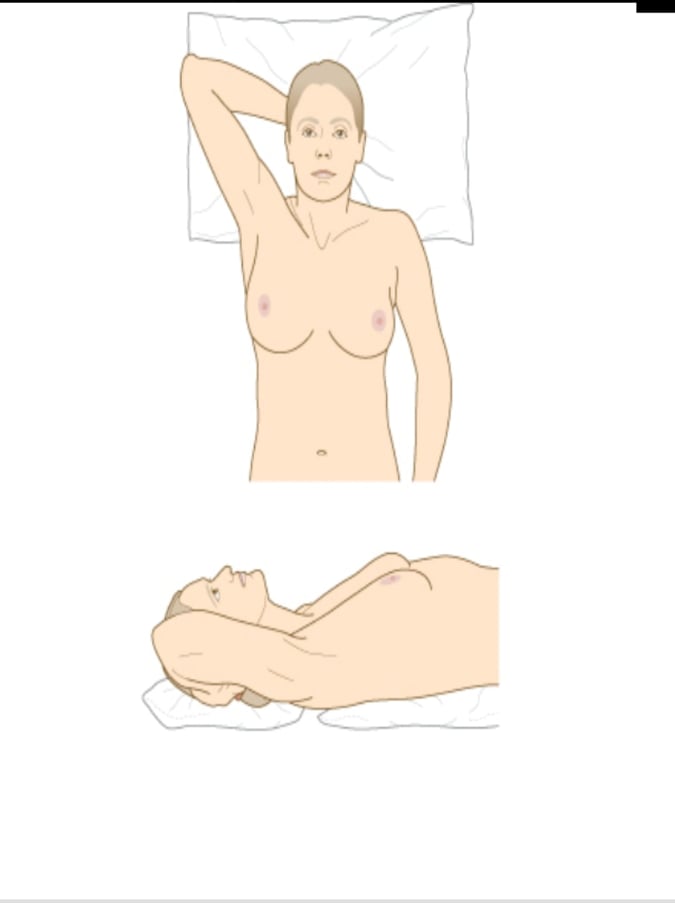 Inspection
Shape and asmmetry
Skin color  
Lumps
Skin tethering
trace edema sometimes, termed as “peau d’orange” (orange peel).
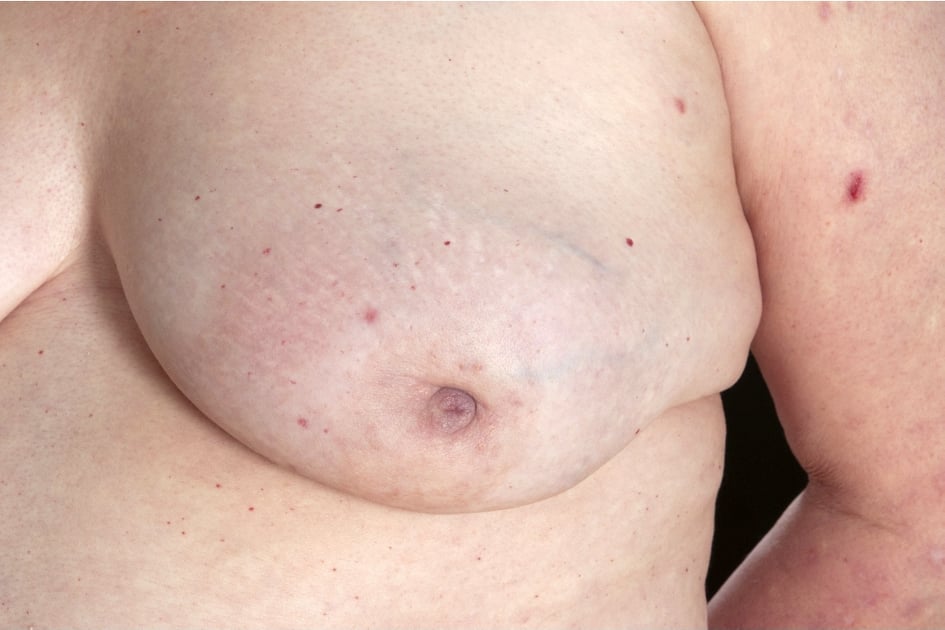 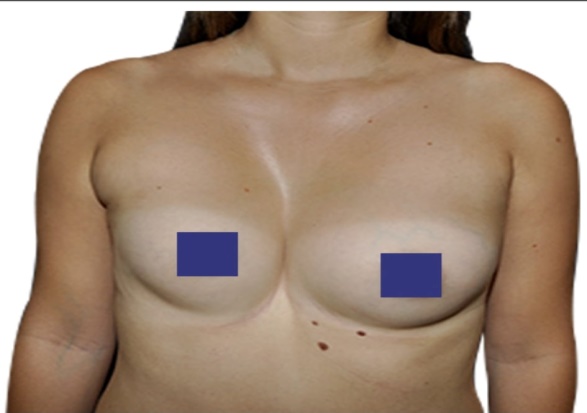 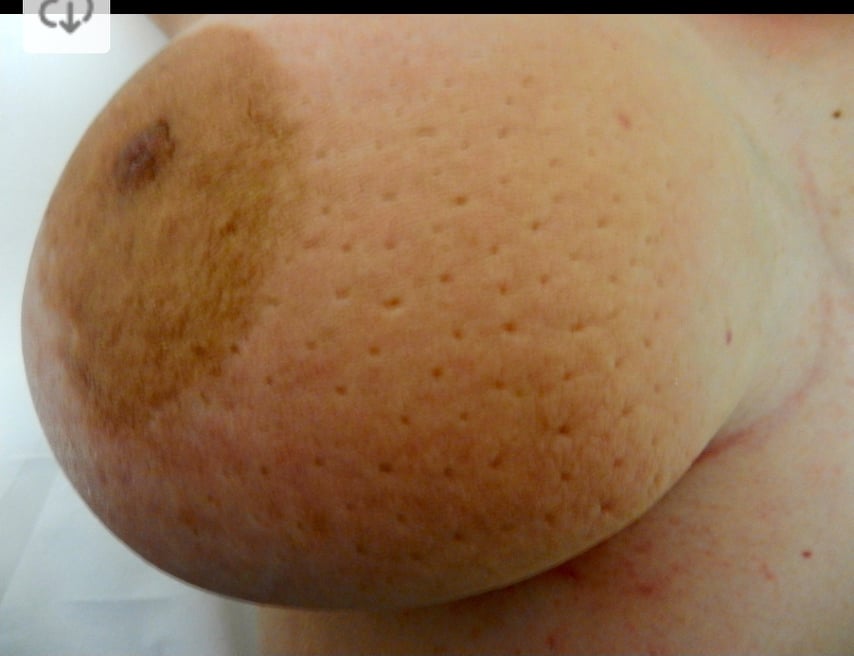 Inspection
Nipple inversion (retraction), and nipple discharge (red flags include bloody discharge and spontaneous unilateral discharge).  
Numberand position  of nipple
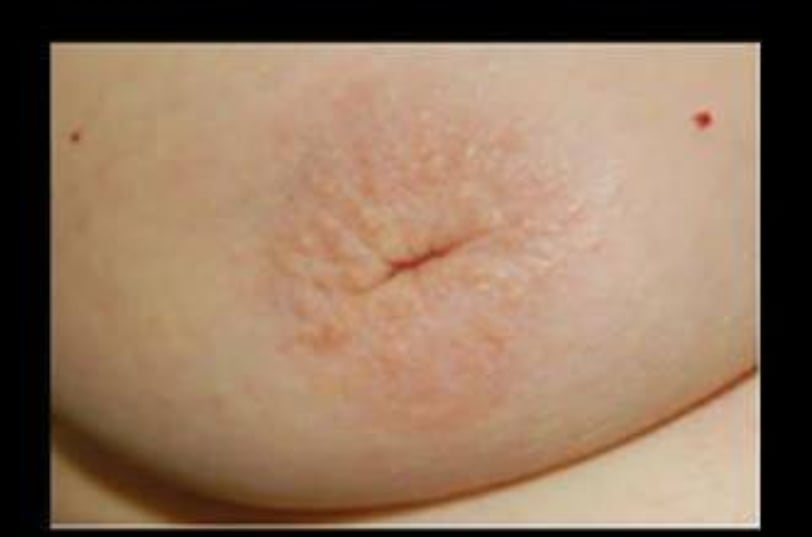 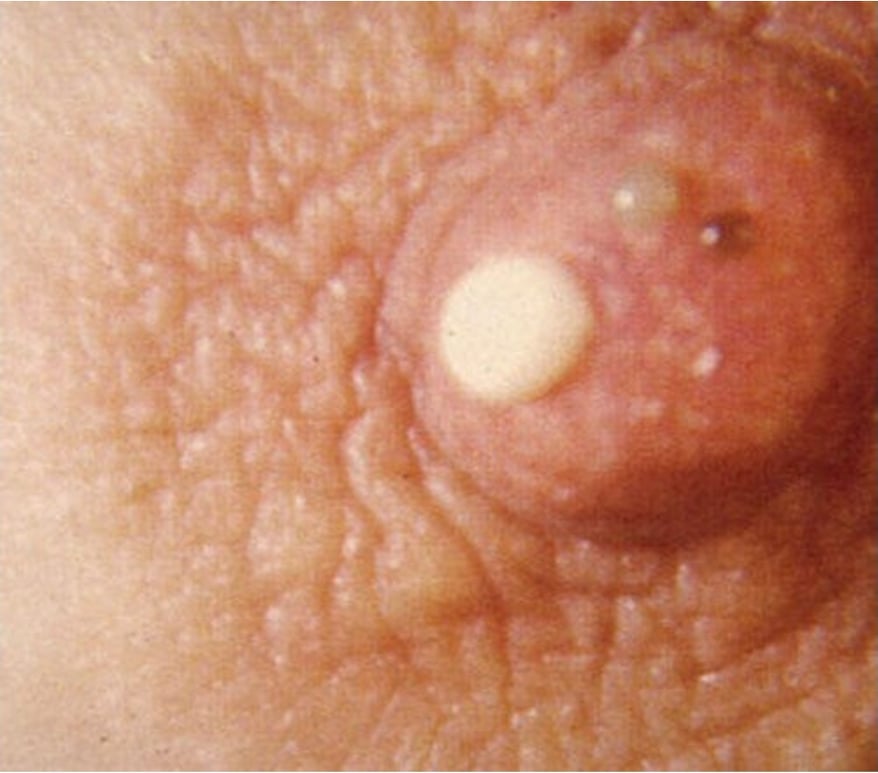 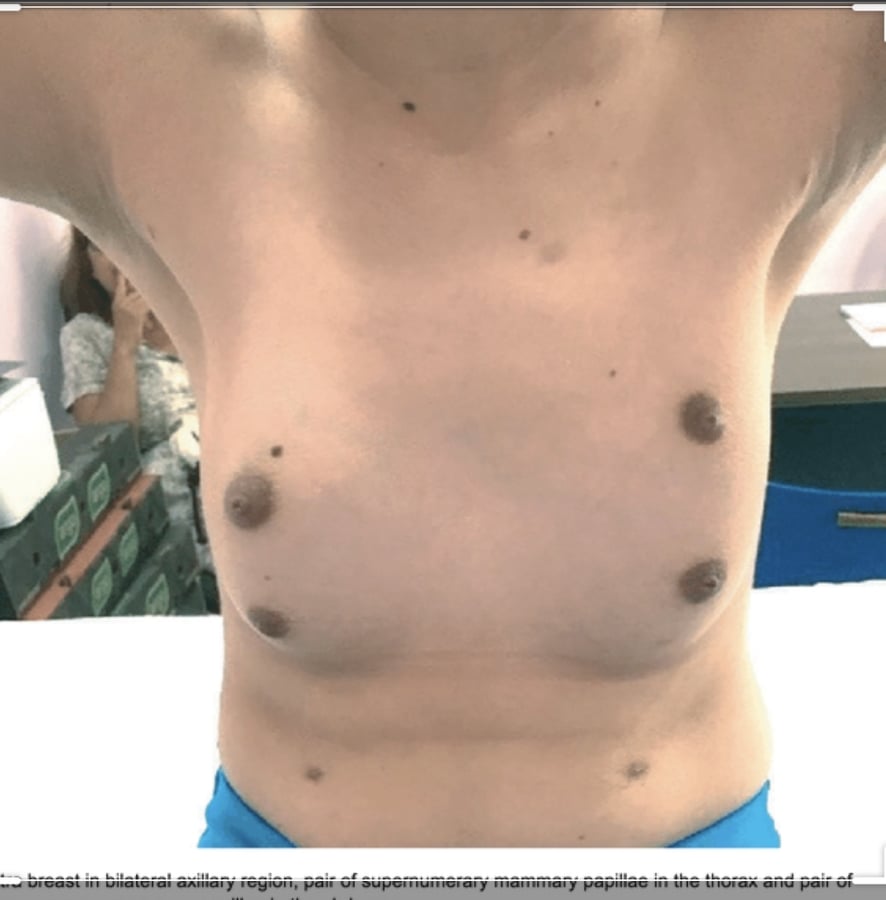 Palpation:
Get the level with the patient (thus avoiding pushing into the breast tissue and causing the patient discomfort
Palpate with the palmer sarface of the fingers,then palpate with the finger tips
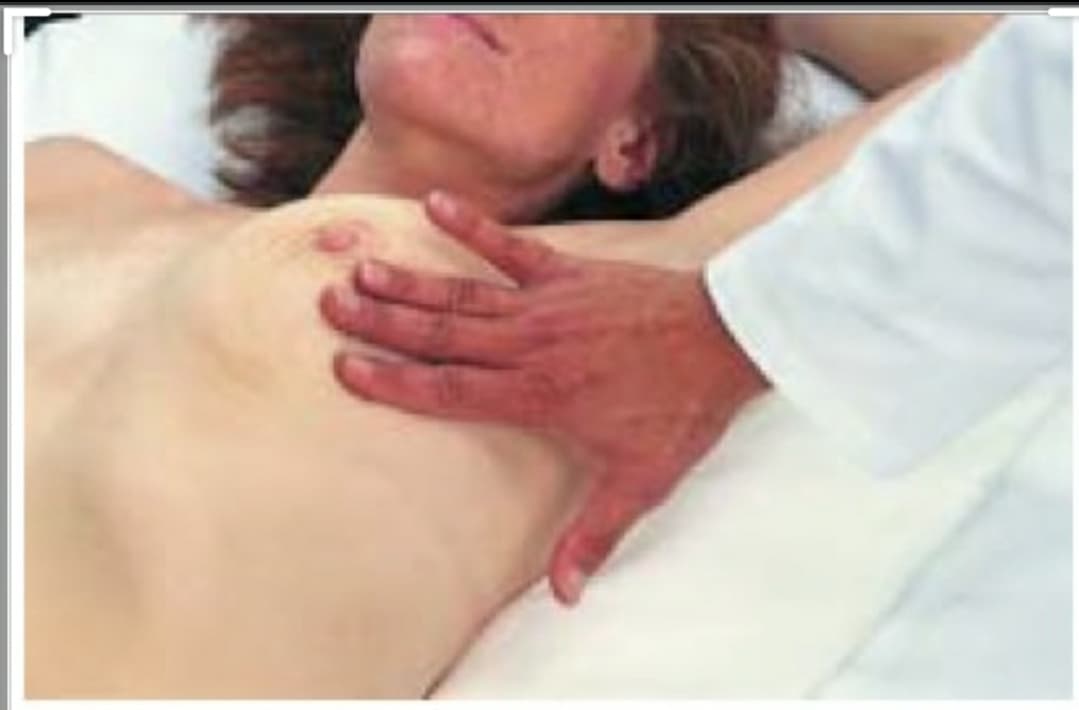 Palpation:
One hand palpates the breast for any abnormalities while the other one sustains and stabilizes the breast

 - It is important to thoroughly and systematically palpate all the areas of the breast, including the tail of spence in the upper outer quadrant 


- There are different ways to move across the breast. Some clinicians prefer to move in circles starting from the nipple and going towards the periphery. Others prefer to move following imaginary lines that divide the breast in wedges, always from the nipple outwards.


 However, the most effective strategy based on available evidence is the “lawnmower” method where the hand moves up and down, from one side to the other, describing vertical lines all across the breast
Palpation:
Remember to press the nipple against the chest wall to elicit any discharges if not spontaneously present 
- If tenderness is present on one side, always start the exam on the nontender side
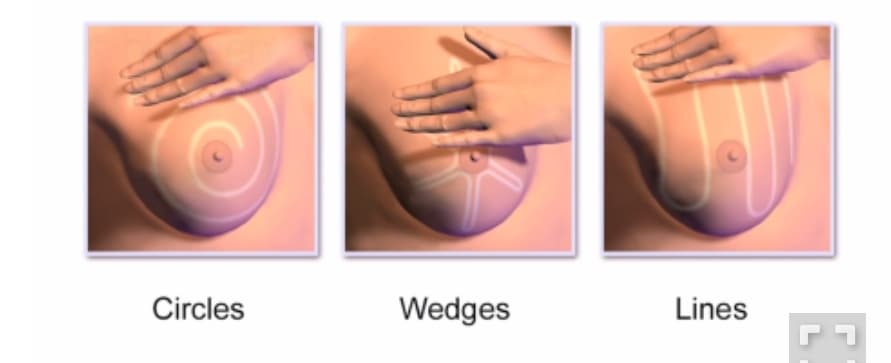 Palpation:
Bimanual palpation in very large or pendulous breasts
Palpate the axillary lymph nodes
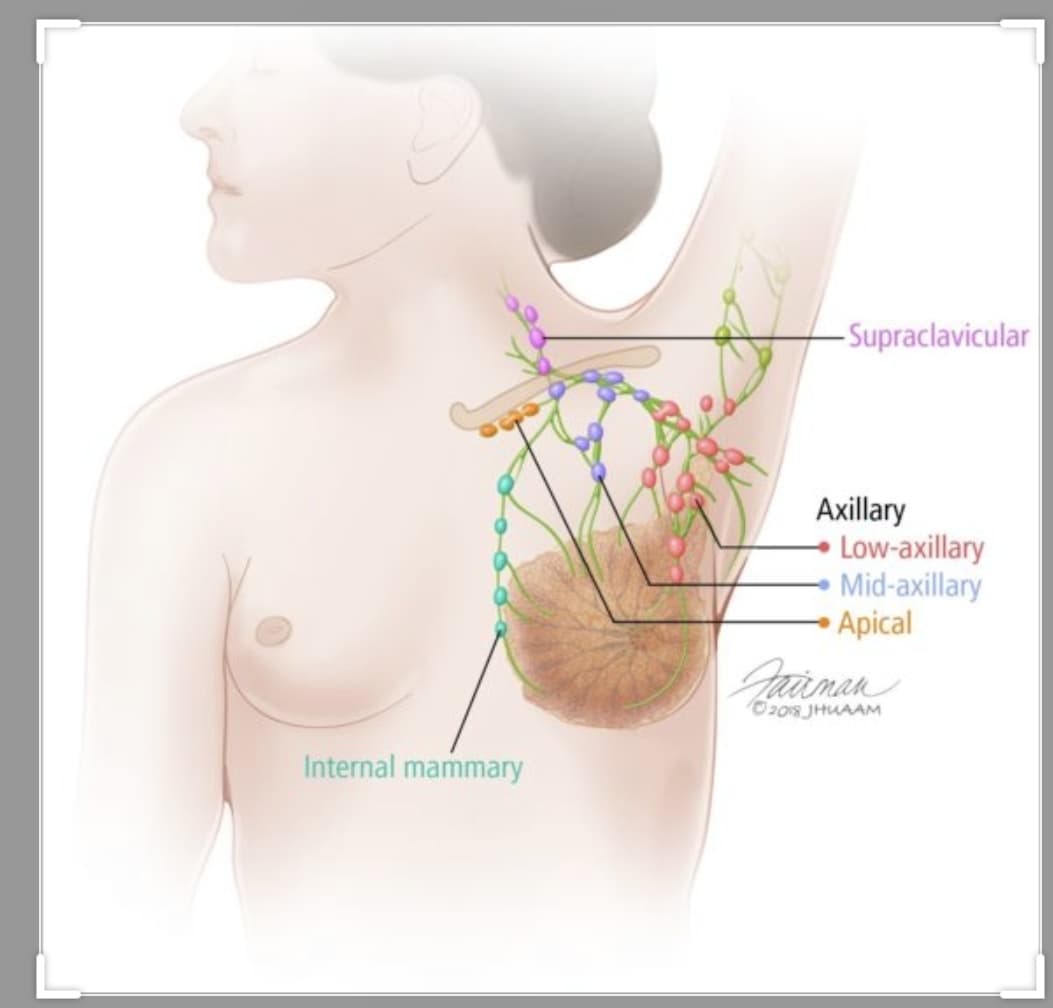 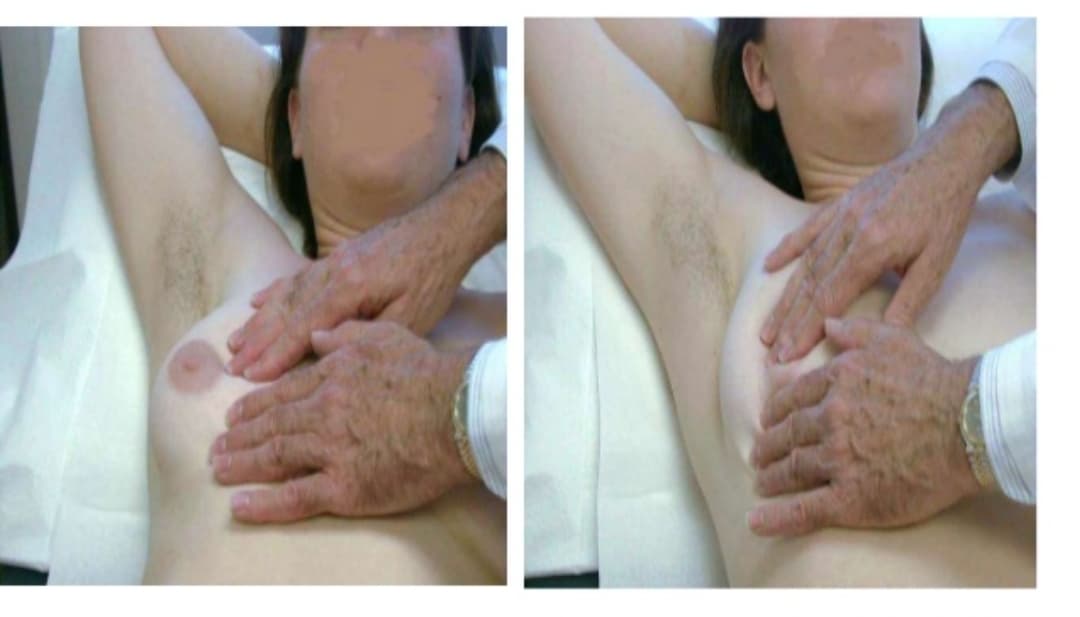 Benign Breast Diseases
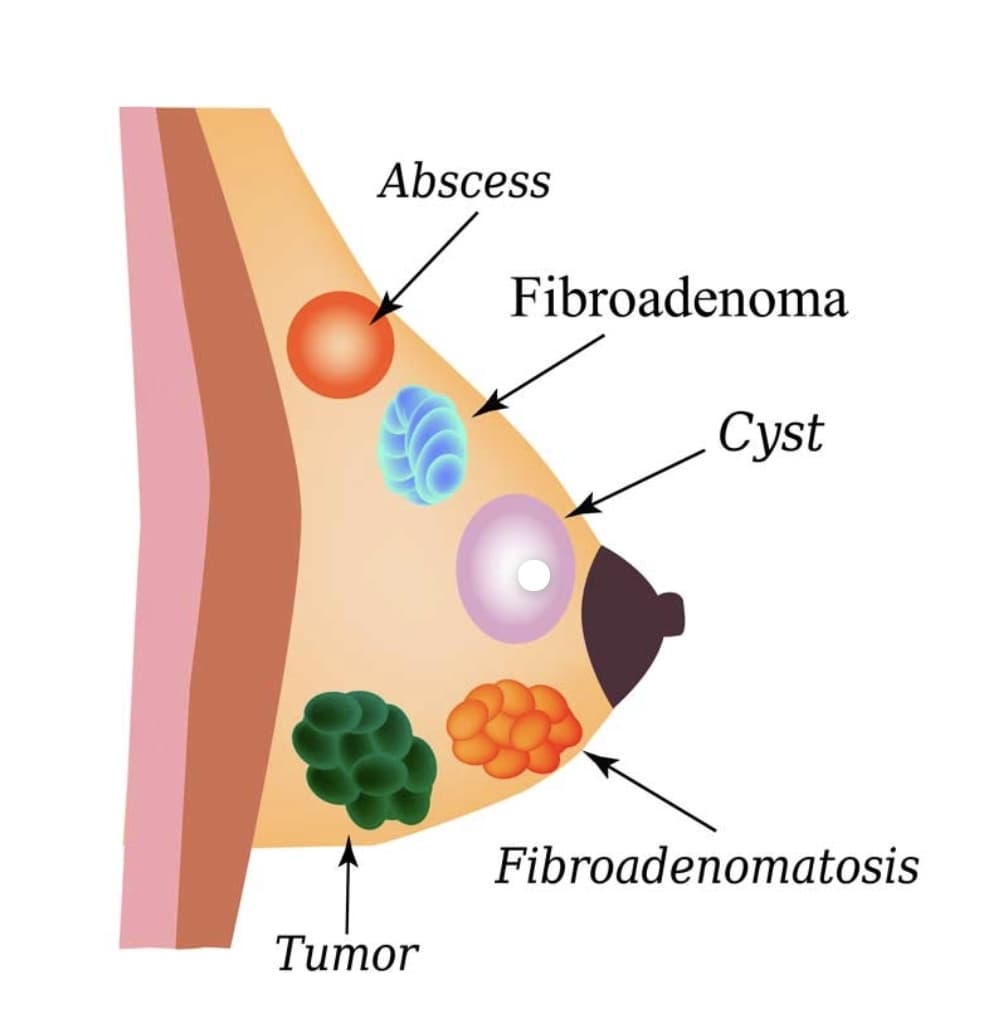 Benign Breast Diseases
This is the most common cause of breast problems; up to 30 per cent of women will suffer from a benign breast disorder requiring treatment at some time in their lives. 
The most common symptoms are pain, lumpiness or a lump. 
The aim of treatment is to exclude cancer and, once this has been done, to treat any remaining symptoms.
Benign Breast disease calssification
Conginital  abnormalities 
    1-amazia :Congenital absence of the breast may occur on one  or both sides.
 It is sometimes associated with absence of the sternal portion of the pectoralis major (Poland’s syndrome). It is more common in males
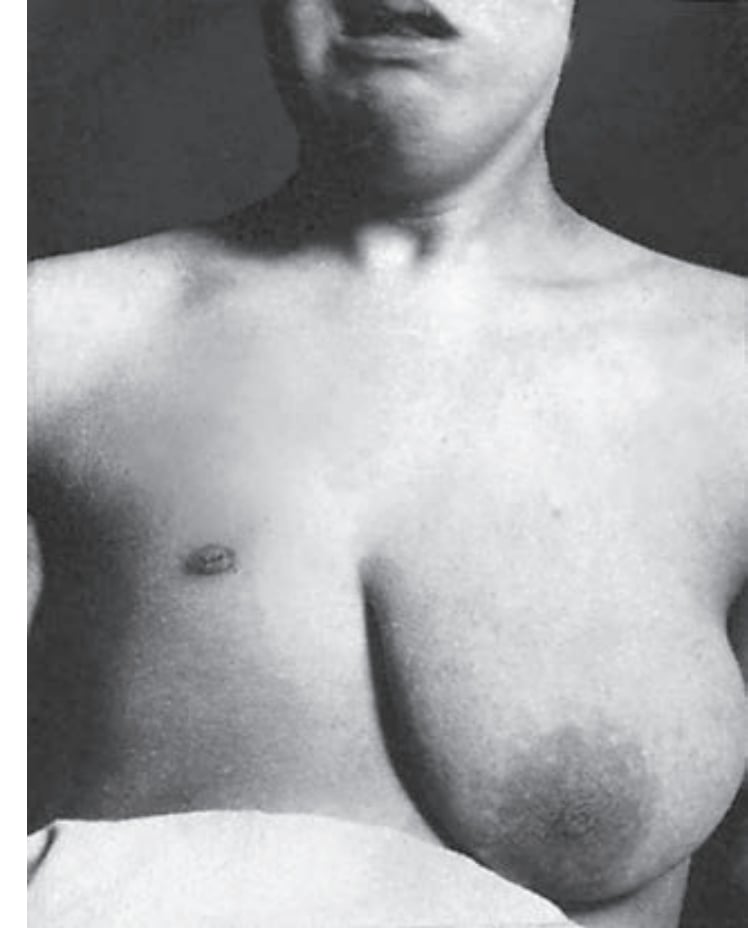 Congenital abnormalities
2-Polymazia: Accessory breasts  have been recorded in the axilla (the most frequent site), groin, buttock and thigh.
 
3-Mastitis of infants: is at least as common in boys as in girls. On the third or fourth day of life, if the breast of an infant is pressed lightly, a drop of colourless fluid can be expressed; a few days later, there is often a slight milky secretion, which disappears during the third week.
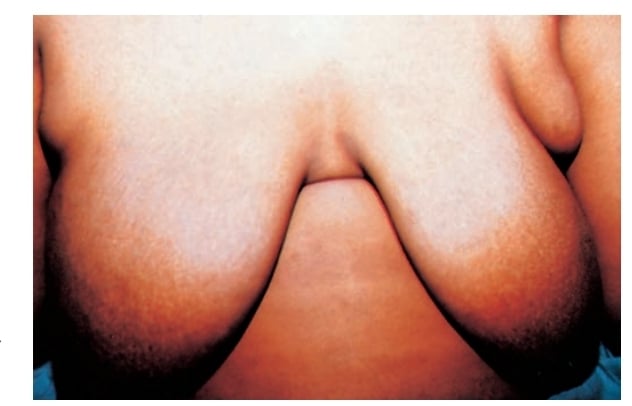 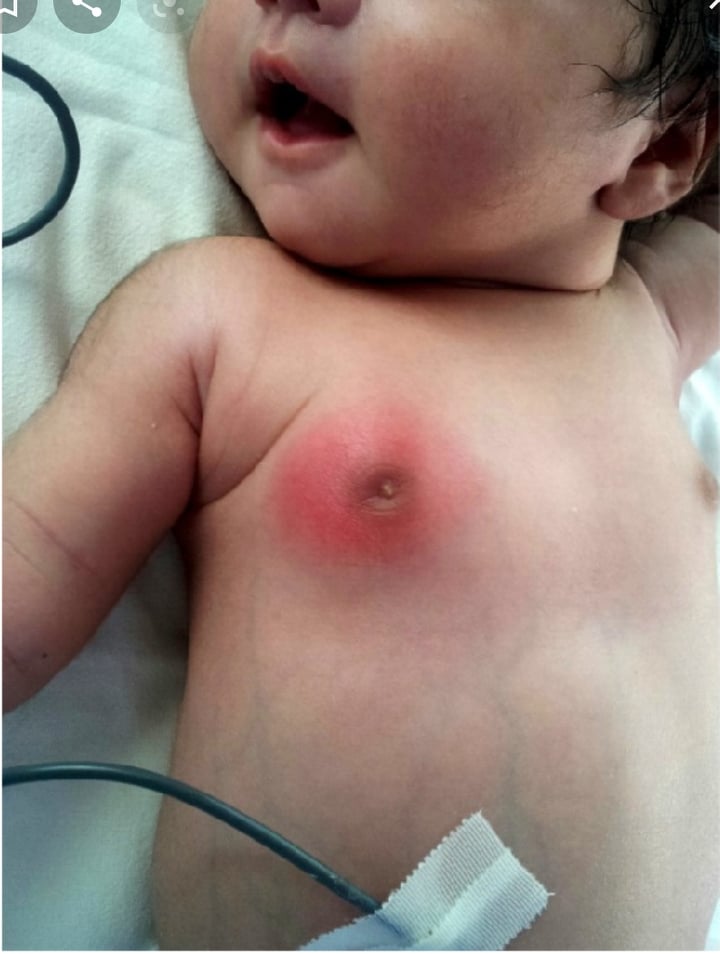 Congenital abnormalities
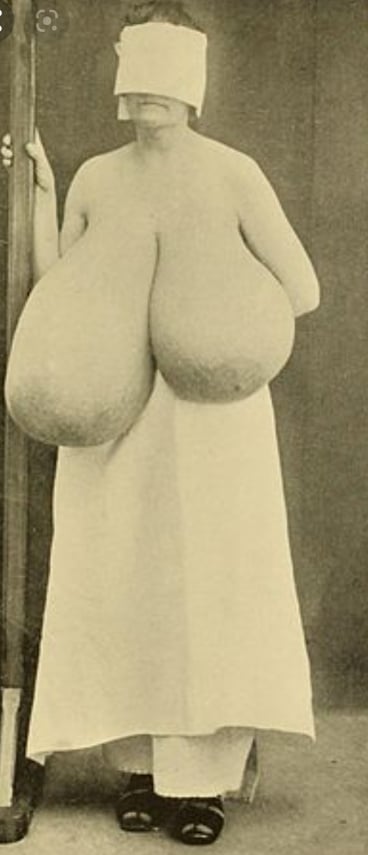 4-Diffuse hypertrophy : the breasts occurs sporadically in other wise healthy girls at puberty (benign virginal hypertrophy) and, much less often, during the first pregnancy. The breasts attain enormous dimensions and may reach the knees when the patient is sitting.
Injuries of the breast
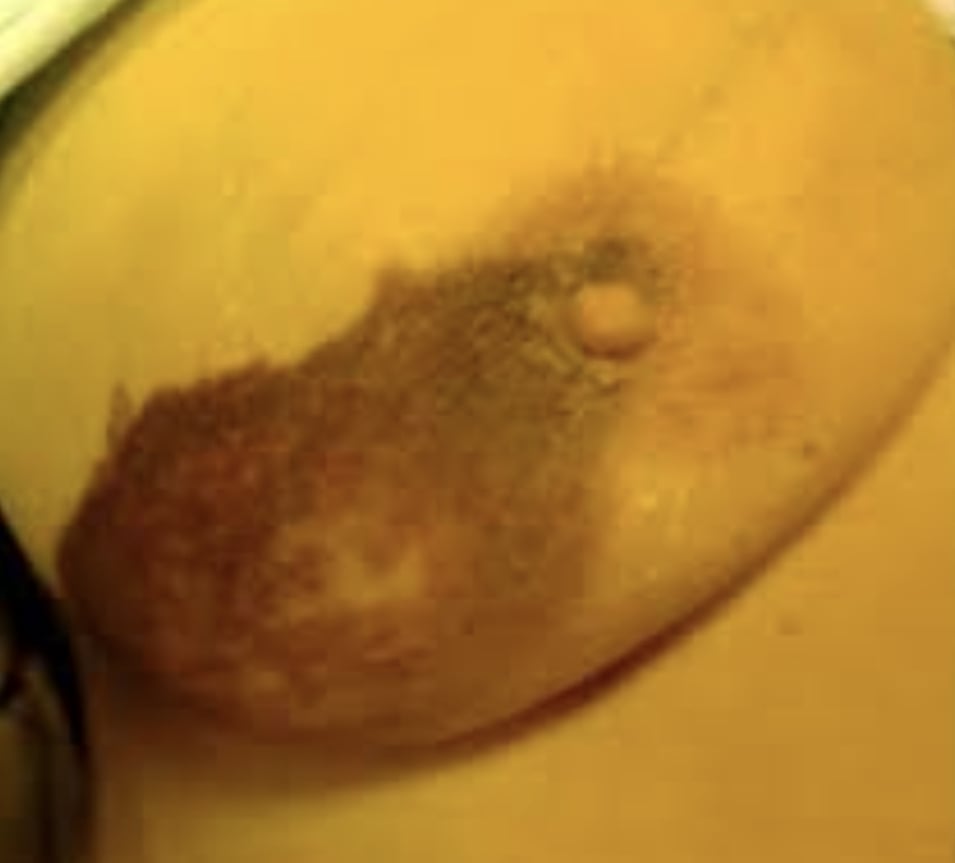 1- Haematoma : particularly a resolving haematoma, gives rise to a lump, which, in the absence of overlying bruising, is difficult to diagnose correctly unless it is biopsied. 
2-Traumatic fat necrosis
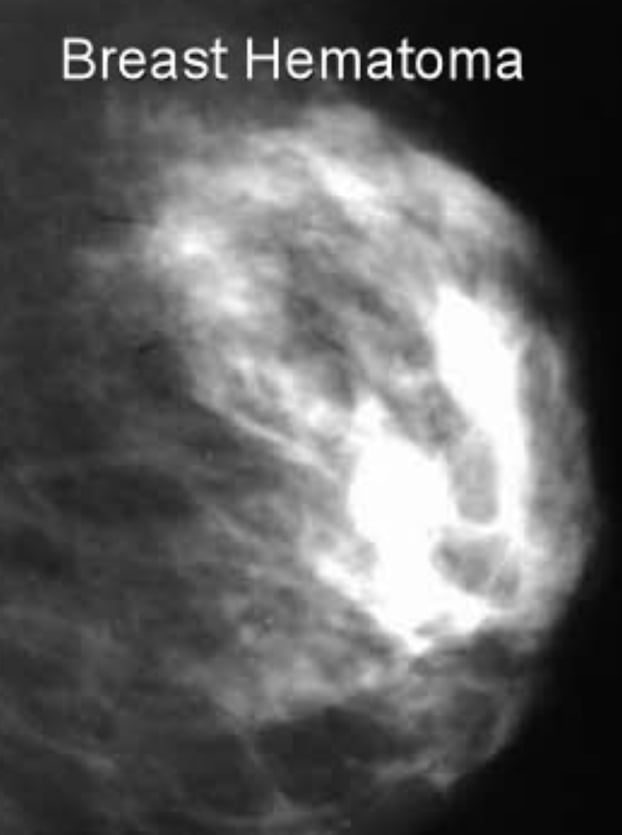 Acute and subacute inflammation of the breast
Bacterial mastitis :is the most common variety of mastitis and is associated with lactation in the majority of cases. Aetiology Lactational mastitis is seen far less frequently than in former years. Most cases are caused by S. aureus and, if hospital acquired, are likely to be penicillin resistant.


 Clinical features The affected breast, or more usually a segment of it, presents the classical signs of acute inflammation. Early on this is a generalised cellulitis but later an abscess will form.
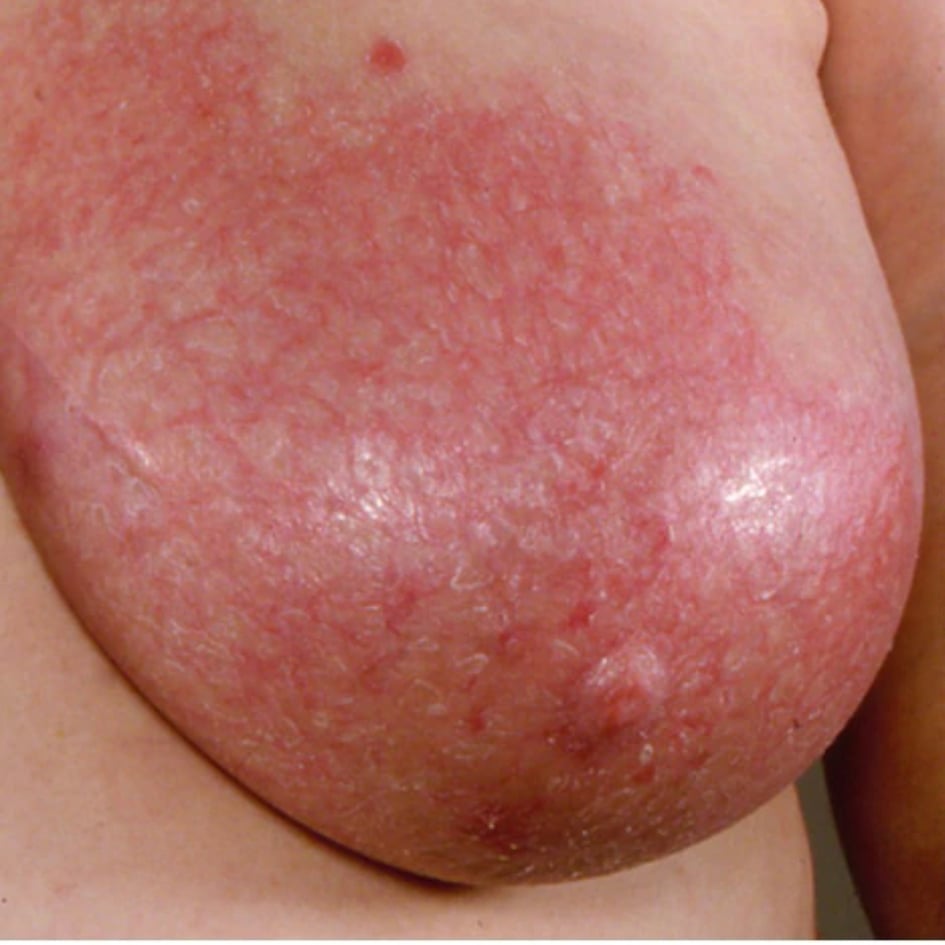 Chronic
Tuberculosis of the breast : which is comparatively rare, is usually associated with active pulmonary tuberculosis or tuberculous cervical adenitis. Tuberculosis of the breast  occurs more often in parous women and usually presents with multiple chronic abscesses and sinuses and a typical bluish, attenuated appearance of the surrouding skin
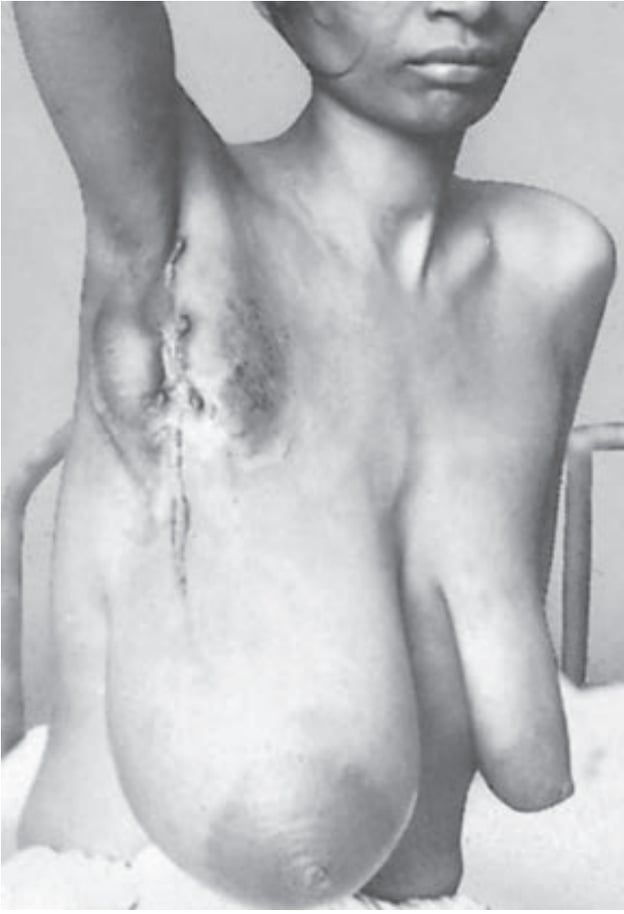 Duct ectasia /periductal mastitis
pathology This is a dilatation of the breast ducts, which is often associated with periductal inflammation. The pathogenesis is obscure and almost certainly not uniform in all cases, although the disease is much more common in smokers. The classical description of the pathogenesis of duct ectasia asserts that the first stage in the disorder is a dilatation in one or more of the larger lactiferous ducts, which fill with a stagnant brown or green secretion. This may discharge.
Fibrosis eventually develops which may cause slit like nipple retraction 
An alternative theory suggests that periductal inflammation is the primary condition and, indeed, anaerobic bacterial infection is found in some cases.
It is certainly clear that cessation of smoking increases th chance of long term cure
Duct ectasia /periductal mastitis
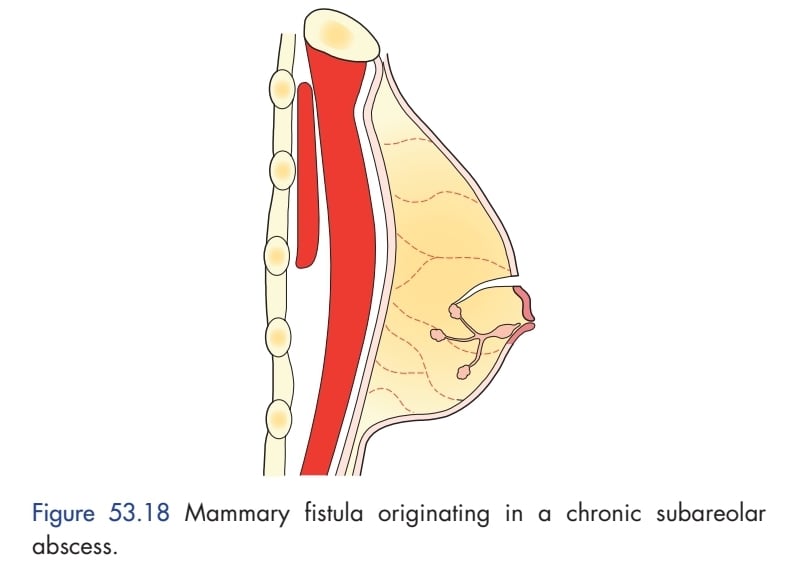 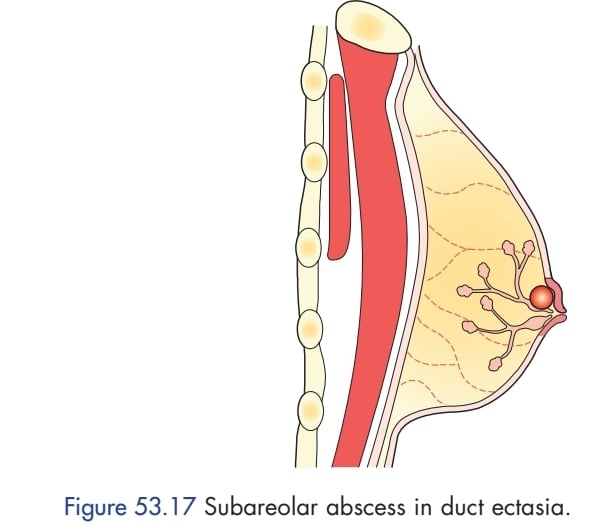 clinical features Nipple discharge (of any colour), a subareolar mass, abscess, mammary duct fistula and/or nipple retraction are the most common symptoms
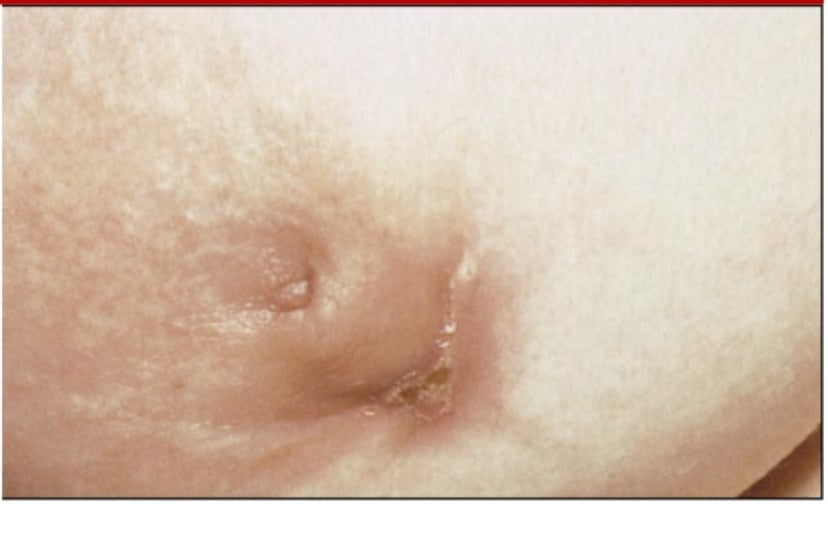 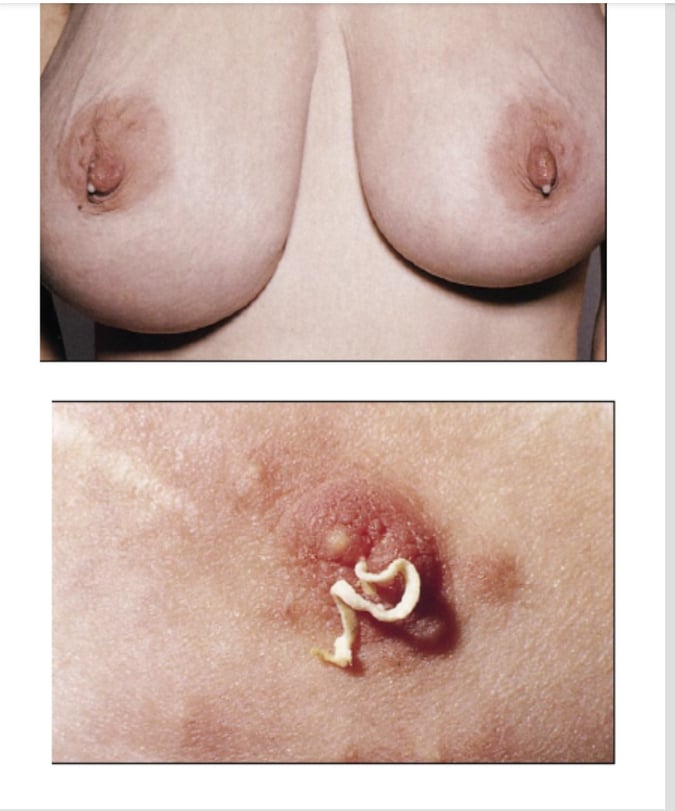 Duct ectasia /periductal mastitis
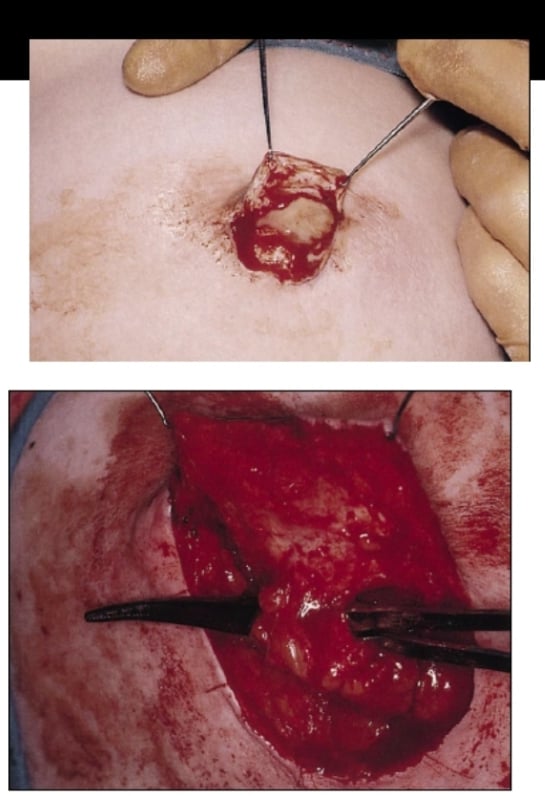 Antibiotic therapy may be tried, the most appropriate agents being co-amoxiclav or flucloxacillin and metronidazole.
Incision&drainage of abscess
  surgery is often the only option likely to bring about cure of this notoriously difficult condition; this consists of excision of all of the major ducts (Hadfield’s operation).
Aberrations of normal development and involution (ANDI)
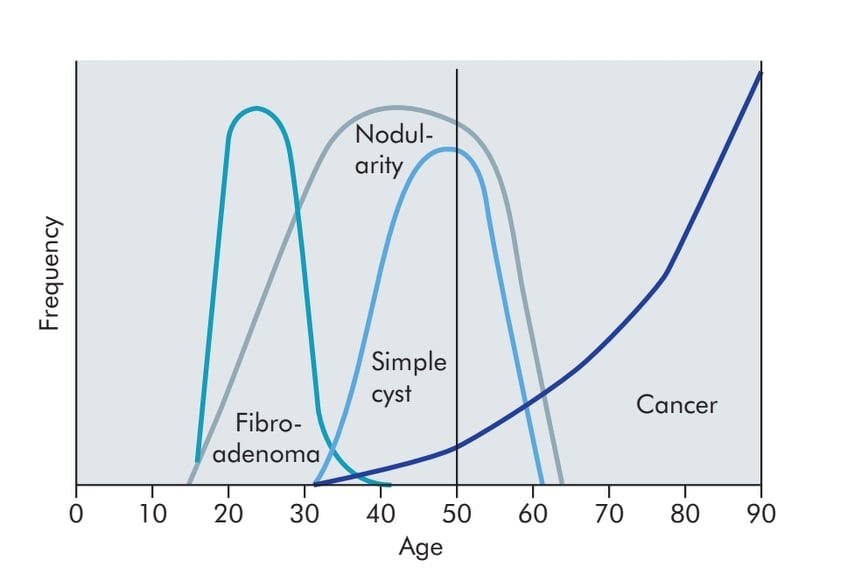 Aetiology
 The breast is a dynamic structure that undergoes changes throughout a woman’s reproductive life and, superimposed upon this, cyclical changes throughout the menstrual cycle.  The pathogenesis of ANDI involves disturbances in the breast physiology extending from a perturbation of normality to well-defined disease processes. There is often little correlation between the histological appearance of the breast tissue and the symptoms.
Aberrations of normal development and involution (ANDI)
Pathology 
The disease consists essentially of four features that may vary in extent and degree in any one breast:
 1 -Cyst formation. Cysts are almost inevitable and very variable in size. 
2- Fibrosis. Fat and elastic tissues disappear and are replaced with dense white fibrous trabeculae. The interstitial tissue is infiltrated with chronic inflammatory cells. 
3- Hyperplasia of epithelium in the lining of the ducts and acini may occur, with or without atypia.
 4- Papillomatosis. The epithelial hyperplasia may be so extensive that it results in papillomatous overgrowth within the ducts.
Aberrations of normal development and involution (ANDI)
Fibrocystic changes (FCCSs)
Constitute the most frequent benign disorder of the breast 
Affect premenopausal women between 20 and 50 years of age 
Observed clinically in up to 50%and histologically in 90%of women 
The most common presenting symptoms are cyclical breast pain and tender nodularities in breasts
Aberrations of normal development and involution (ANDI)
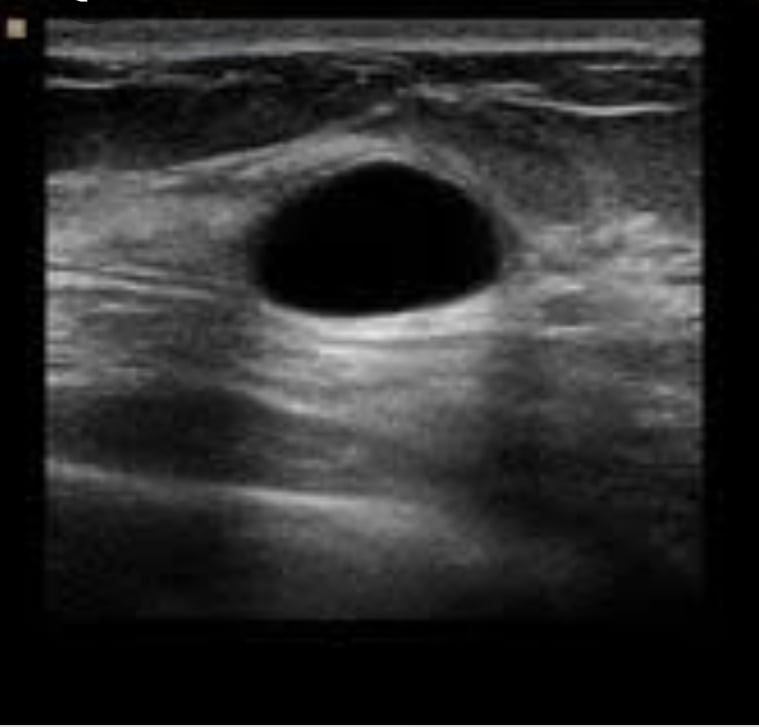 Breast cysts These occur most commonly in the last decade of reproductive life(30-40) as a result of a non-integrated involution of stroma and epithelium. They are often multiple, may be bilateral and can mimic malignancy. 
Diagnosis can be confirmed by aspiration and/or ultrasound. They typically present suddenly and cause great alarm; prompt diagnosis and drainage provides immediate relief.
 Treatment A solitary cyst or small collection of cysts can be aspirated. If they resolve completely, and if the fluid is not blood-stained, no further treatment is required. However, 30 per cent will recur and require reaspiration.
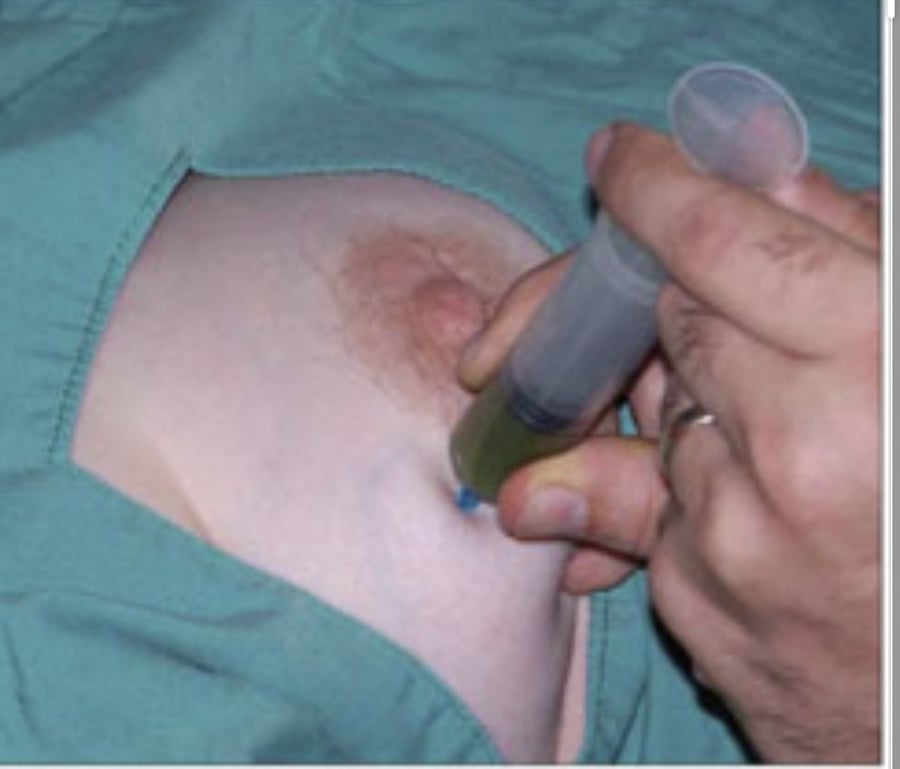 Aberrations of normal development and involution (ANDI)
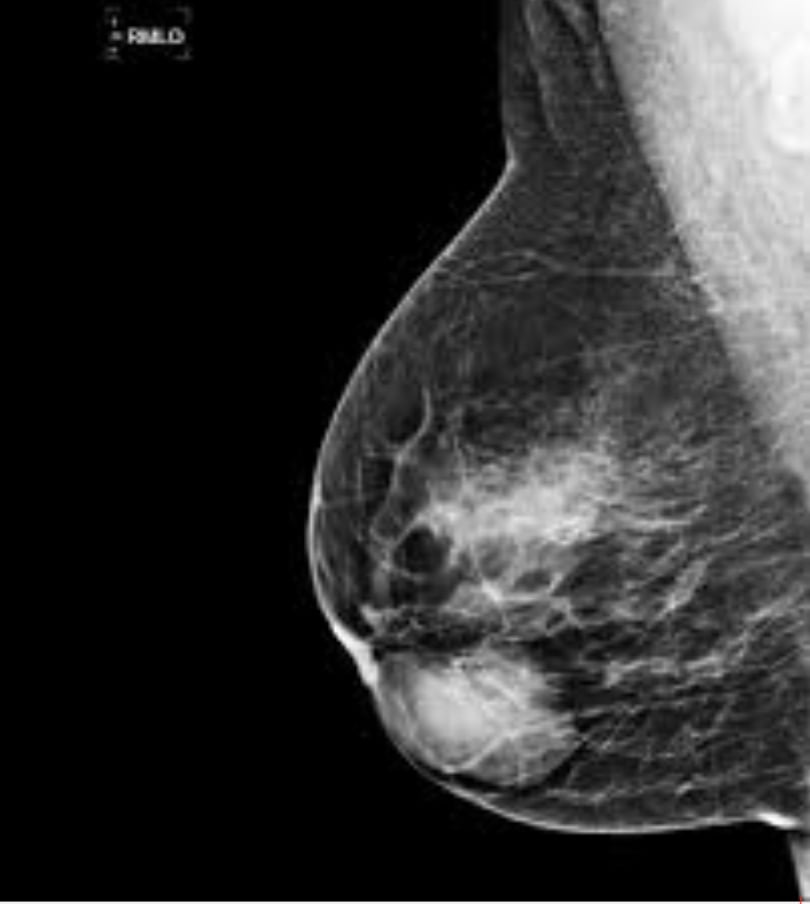 Fibroadenoma 
These usually arise in the fully developed breast between the ages of 15 and 25 years, although occasionally they occur in much older women. They arise from hyperplasia of a single lobule and usually grow up to 2–3 cm in size. They are surrounded by a well-marked capsule and can thus be enucleated through a cosmetically appropriate incision. A fibroadenoma does not require excision unless associated with suspicious cytology, it becomes very large or the patient expressly desires the lump to be removed. Giant fibroadenomas occasionally occur during puberty. They are over 5 cm in diameter and are often rapidly growing but, in other respects, are similar to smaller fibroadenomas and can be enucleated through a submammary incision. They are more common in the Afro-Caribbean population.
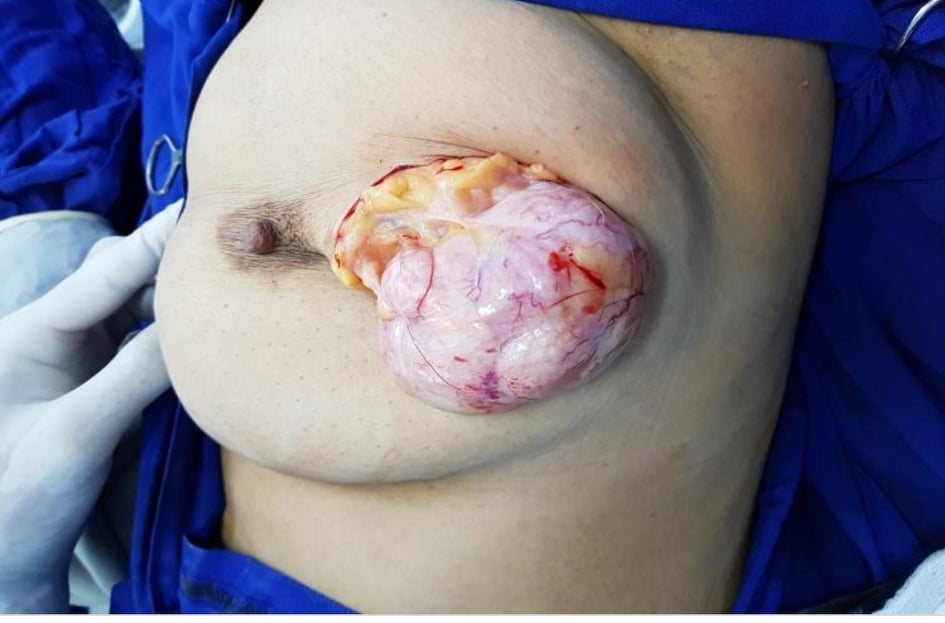 Aberrations of normal development and involution (ANDI)
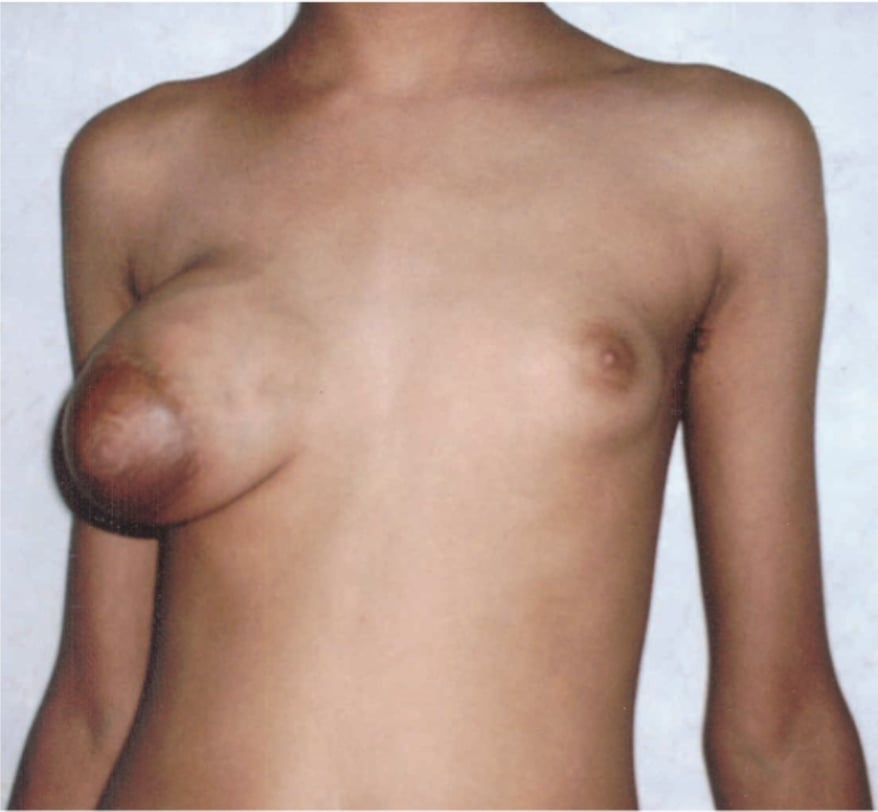 Juvinile fibroadenoma
Present between 10and 18 years of age 
Painless solarity mass >5cm
It can reach up to 15or 20cm in dimension 
Treatment:surgical excision without reconstruction
Aberrations of normal development and involution (ANDI)
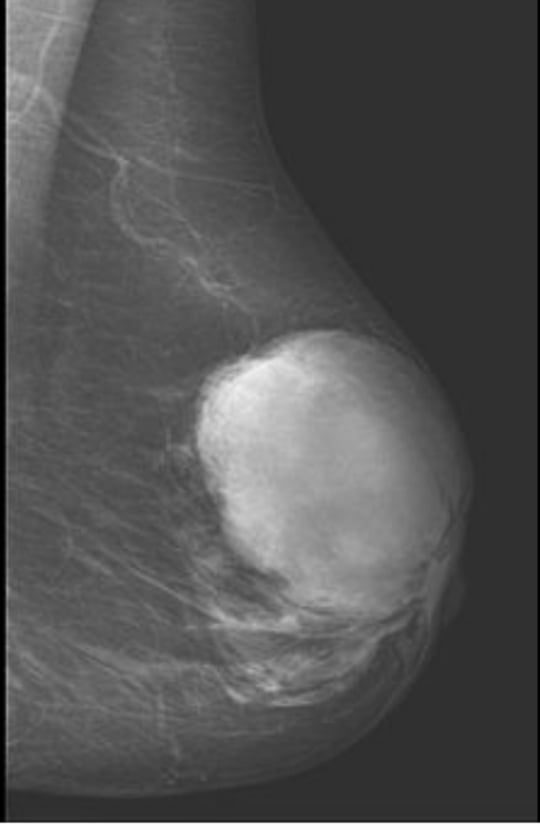 Phyllodes tumour
 These benign tumours, previously sometimes known as serocystic disease of Brodie or cystosarcoma phyllodes, usually occur in women over the age of 40 years but can appear in younger women. They present as a large, sometimes massive, tumour with an unevenly bosselated surface. Occasionally, ulceration of overlying skin occurs because of pressure necrosis. Despite their size they remain mobile on the chest wall. Histologically, there is a wide variation in their appearance, with some of low malignant potential resembling a fibroadenoma and others having a higher mitotic index, which are histologically worrying. The latter may recur locally but, despite the name of cystosarcoma phyllodes, they are rarely cystic and only very rarely develop features of a sarcomatous tumour. These may metastasise via the bloodstream.
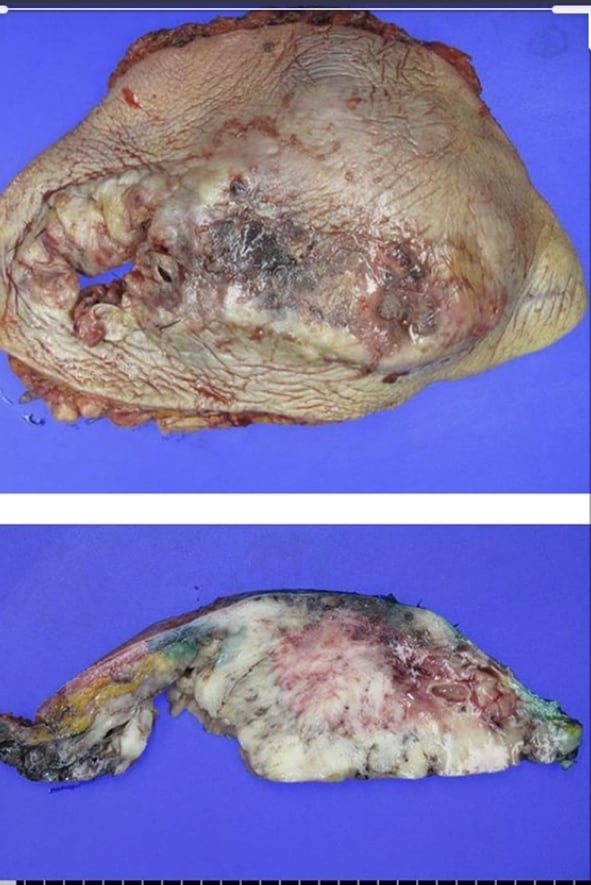 BREAST CANCER
Description
Breast cancer refers to malignant neoplasms of the breast that can arise from ductal or lobular tissue. 
Most often seen in the upper outer quadrant of the breast, which metastasize to the axillary nodes.
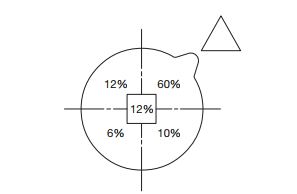 Breast cancer in Jordan
Breast cancers resembles (37.3%) of all cancers in Jordanian females, and (20.4%) of cancer mortalities
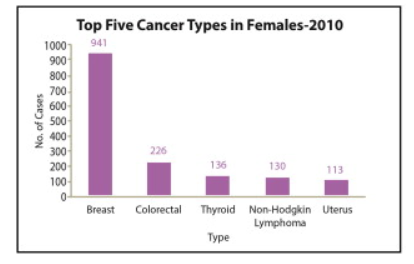 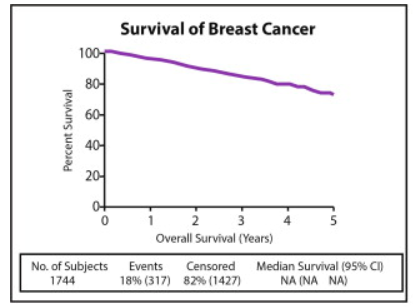 RISK FACTORS FOR BREAST CANCER
[Speaker Notes: The longer a woman lives without cancer, thelower her risk of developing breast cancer.]
Hormonal Increased exposure to estrogen, whereas reducing exposure is thought to be protective.
Increase the number of menstrual cycles.
Obesity.
Alcohol, increase serum levels of estradiol.
Foods with a high fat content.
[Speaker Notes: such as early menarche, nulliparity, and late menopause Moderate levels of exercise and a longer lactation period, factors that decrease the total number of menstrualcycles, are protective estrogen in postmenopausal women]
Non-hormonal
Age, specially over 50.
Radiation exposure.
Having a close family member (mother, sister, or aunt) who was diagnosed with breast cancer before age 50.
BRCA1 or BRCA2 gene mutation.
Ovarian, endometrial, or prior breast cancer (hints of possible inherited cancer syndromes such as BRCA).
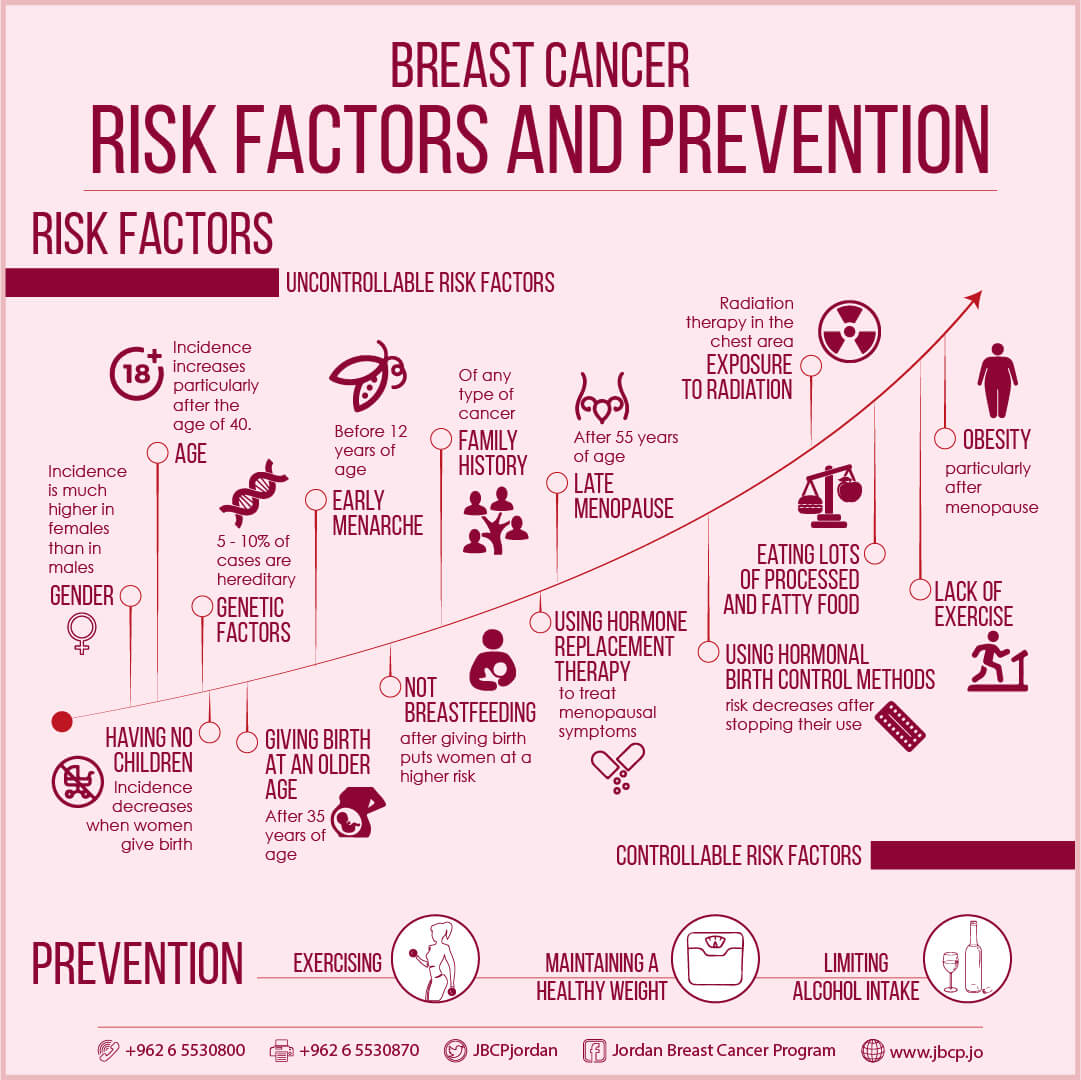 [Speaker Notes: women who receive mantle radiation therapy for Hodgkin’s lymphoma have a breast cancer risk that is 75 times greater than that of age-matched control subjects.   Survivors of the atomic bomb blasts in Japan]
Clinical Presentation
Clinical presentation :
Asymptomatic and undetected.
Which emphasize the importance of screening programs.
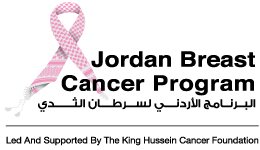 Clinical presentation :
A painless breast lump with possible nipple discharge
 usually solid and immobile lump
Breast discharge in the setting of malignancy is classically unilateral and bloody.
Irritation or dimpling of breast skin.
Redness or flaky skin in the nipple area or the breast.
[Speaker Notes: Nipple discharge other than breast milk, including blood.]
Clinical presentation :
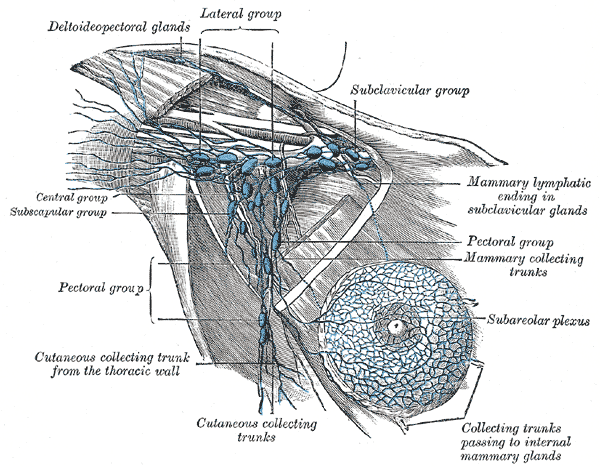 Axillary lymphadenopathy



Peau d’orange appearance (skin thickening that makes the breast look like an orange peel due to lymphatic obstruction) +/- nipple retraction
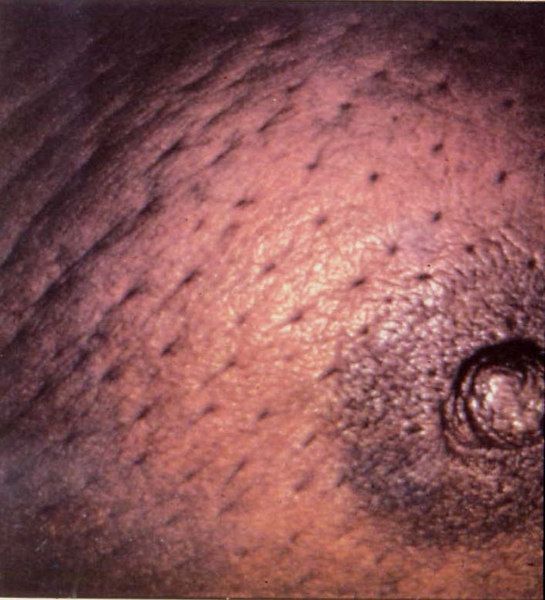 Histological types
Ductal carcinoma
A) Ductal carcinoma in situ (DCIS)
  A malignant proliferation of cells in ducts with no invasion of the basement membrane.
does not usually produce a mass, but is often detected as calcification on mammography. 
biopsy the calcifications to distinguish between benign and malignant conditions.
[Speaker Notes: benign conditions such as fibrocystic changes (especially sclerosing adenosis) and fat necrosis.]
Subtypes of DCIS
Based on architecture.
Comedo type is characterized by high-grade cells with necrosis and dystrophic calcification in the center of ducts.
Paget disease of the breast is DCIS that has extended up the ducts to involve the skin of the nipple. This will present as nipple ulceration and erythema
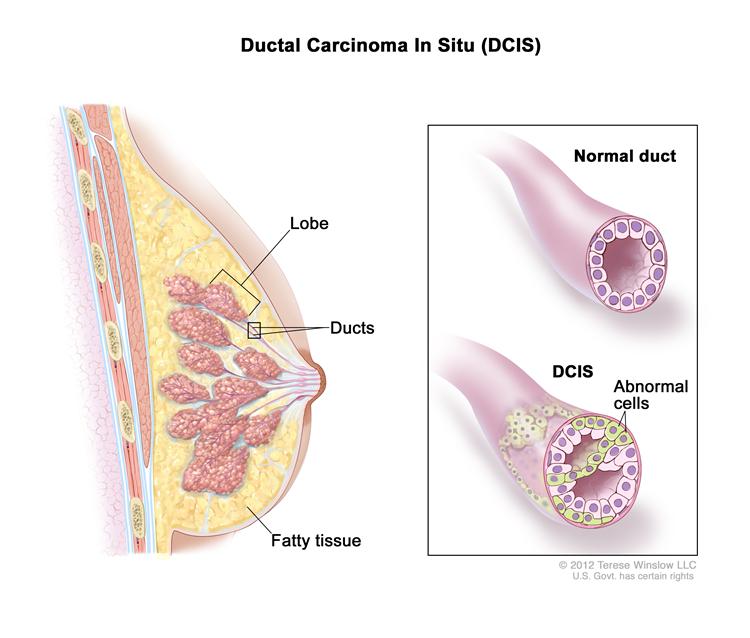 [Speaker Notes: Paget disease of the breast (as mentioned above)  is characterized by a eczematoid lesion of the nipple or areola.]
Invasive ductal carcinoma
is the most common type of invasive carcinoma in the breast (>80% of cases), and will classically form duct-like structures.
 is the most common post-menopausal breast carcinoma. A breast mass in a woman older than 50 should be considered a carcinoma until proven otherwise. 
Advanced tumors may result in dimpling of the skin or retraction of the nipple.
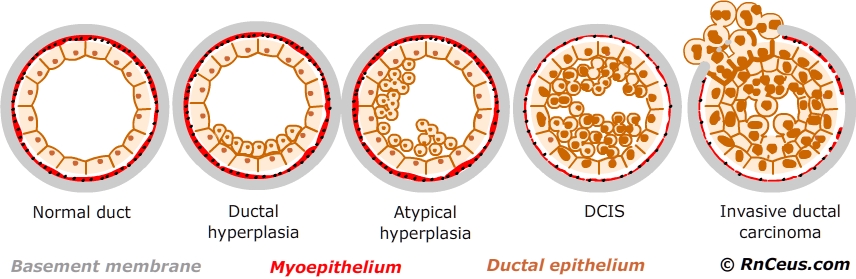 There are four specialized subtypes of invasive ductal breast carcinoma, and they carry a better prognosis than a pure invasive ductal carcinoma. These include:
Tubular carcinoma 
Mucinous carcinoma (average age is 70 years).
Medullary carcinoma  (These are associated with BRCA1 carriers).
Inflammatory carcinoma (poor prognosis, inflamed, swollen breast).
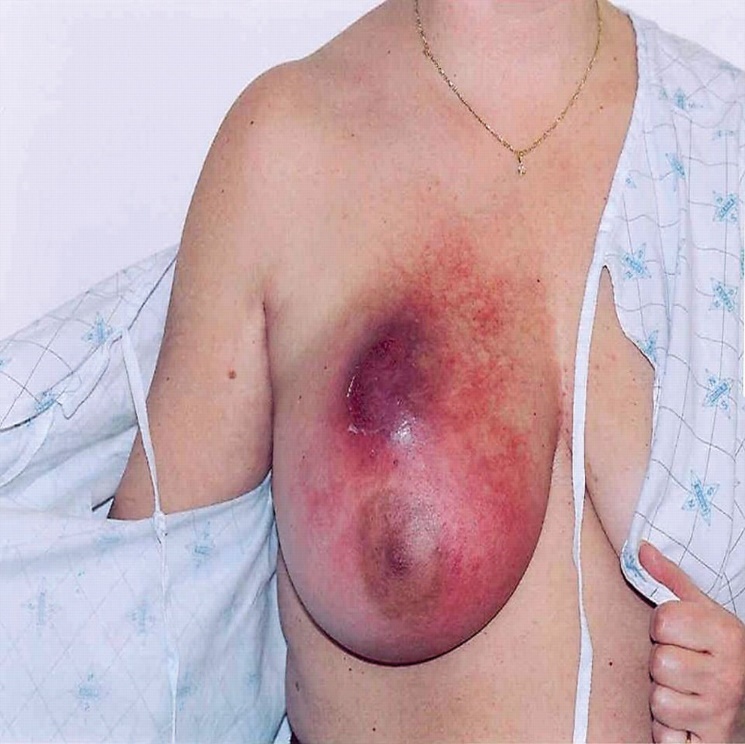 [Speaker Notes: Peau d'orange, in inflammatory]
Lobular carcinoma
Lobular carcinoma in situ (LCIS) does not produce a mass or calcifications, and is usually discovered incidentally on biopsy. They are often multifocal and bilateral.
Invasive (infiltrating) lobular carcinoma is a malignant proliferation that characteristically grows in a single-file pattern, where cells align in a linear or bulls-eye arrangement.
prognosis
prognosis
The most important prognostic factor in breast cancer is whether or not they have metastasized to the axillary nodes.
 A sentinel node biopsy is used to assess axillary lymph nodes. Metastasis to the internal mammary lymph nodes is most common in medial (vs. lateral) tumors.
Disseminated breast cancer most commonly metastasizes to the:
Bones
Lungs
Liver
Genetic predisposition
The overexpression of ER/PR (estrogen/progesterone receptors) or HER-2/neu (c-erb-β2, an EGF receptor) is common and can help aid in therapy and prognosis.
ER/PR-positive tumors can be treated with Tamoxifen, and carry a better prognosis. 
HER-2/neu (c-erb-β2) is a proto-oncogene that exhibits gene amplification and can be treated with trastuzumab, an antibody directed against the HER-2 receptor.
Individuals (most commonly African American women) with tumors negative for ER, PR, and HER-2/neu are termed "triple-negative" and have a poor prognosis.
Managemnet and treatment
Types of treatment
The two basic principles of treatment are to reduce thechance of local recurrence and the risk of metastatic spread  
Types:
1.  Local : surgery and radiotherapy
2. Systemic :  adjuvant, and neoadjuvant
Sentinel node biopsy
Standard of care in the management of the axilla in patientswith clinically node-negative disease. In patients in whom thereis no tumor involvement of the sentinel node, further axillary dissection can be avoided.
Surgical treatment
Mastectomy is indicated for large tumours 
The modified radical (Patey) mastectomy is the most commonly performed 
. the whole breast;● a large portion of skin, the centre of which overlies thetumour but which always includes the nipple;● all of the fat, fascia and lymph nodes of the axilla. Simple mastectomy involves removalof only the breasts with no dissection of the axillary lymph nodes
Conservative breast cancer surgery This is aimed atremoving the tumour plus a margin of normal breast tissue.
RADIOTHERAPY
Radiotherapy to the chest wall after mastectomy is indicatedin selected patients in whom the risks of local recurrence arehigh.
HORMONE THERAPY
Tamoxifen has been the most widely used ‘hormonal’ treatment in breast cancer. act as estrogen receptor antagonists, decreasing recurrence rates In ER+ cancers.
CHEMOTHERAPY
Chemotherapy using a first-generation regime such as a6-monthly cycle of cyclophosphamide, methotrexate and5-fluorouracil (CMF) will achieve a 25% reduction in the risk of relapse over a 10–15-year period.
Biological therapy
taxane and Trastuzumab was initially approved for the treatmentof HER2/neu-positive breast cancer in patients with metastaticdisease
THANKYOU
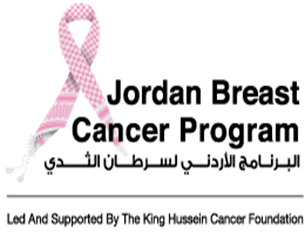